6. Vorlesungseinheit: Teil 1:Konnektionismus (Wiederholung)Konstruktivismus (Fortsetzung und Wiederholung)Teil 2:Zur Verbindung von Theorie und Praxis: Eine Einführung
Universität Athen
Fachbereich für Deutsche Sprache und Literatur
Seminar: DGB47 Εκμάθηση Δεύτερης / Ξένης Γλώσσας
Wiederholung: Konnektionismus
Gesamte Kognition (einschließlich Sprachverarbeitung): 
ein hochkomplexer Prozess miteinander interagierender Neuronen
Im Laufe der Entwicklung eines Menschen entsteht ein komplexes neuronales Netzwerk, das sich auf Grund von individuellen und kollektiven Erfahrungen bei allen Menschen anders und doch miteinander vergleichbar organisiert
Annahmen des Konnektionismus
Erfahrungen mit der Umwelt werden bei jedem Menschen anders verarbeitet
Fragen
Von welcher Annahme geht der Konnektionismus aus?

Inwiefern unterscheidet sich der Konnektionismus vom Behaviorismus?
Rollen der Lerner und Lehrer: Beobachter, Teilnehmer, Akteure
Wiederholung: Konstruktivismus
Erwerb von Wissen: ein individueller Lernprozess
Annahmen des Konstruktivismus und der konstruktivistischen Didaktik
Konstruktives, rekonstruktives und dekonstruktives Lernen
Rolle des Lehrers: Moderator
Annahmen der konstruktivistischen Didaktik:
Beziehungsdidaktik, Praxisorientierung, Interdisziplinarität
Einige wichtige konstruktivistische Ansätze: radikaler Konstruktivismus, 
die sozial-kulturtheoretisch begründeten Konstruktivismen und 
die konstruktiv-subjektive Psychologie.
Kreatives Lernen, Soziales Lernen, Situiertes Lernen,
Emotionales Lernen und individuelles Lernen
Fragen
Von welcher Annahme geht der Konstruktivismus aus?
Welche Auffassungen über das Lernen vertreten John Dewey, Jean Piaget und Lev. S. Wygotsky als Vorläufer der konstruktivistischen Sicht?
Von welcher Annahme geht der radikale Konstruktivismus aus?
Nennen Sie drei Grundannahmen der konstruktivistischen Didaktik.
Welche drei Rollen sollen Lehrende und Lernende der konstruktivistischen Didaktik zufolge einnehmen?
Welche sind die didaktisch wichtigen Aspekte des Lernens?
Was versteht man unter kreativem, sozialem, situiertem, emotionalem und individuellem Lernen?
Konstruktivistische Didaktik: Fortsetzung
Reflektionstafel zur didaktischen Handlungsorientierung
(Reich 2008, 182)
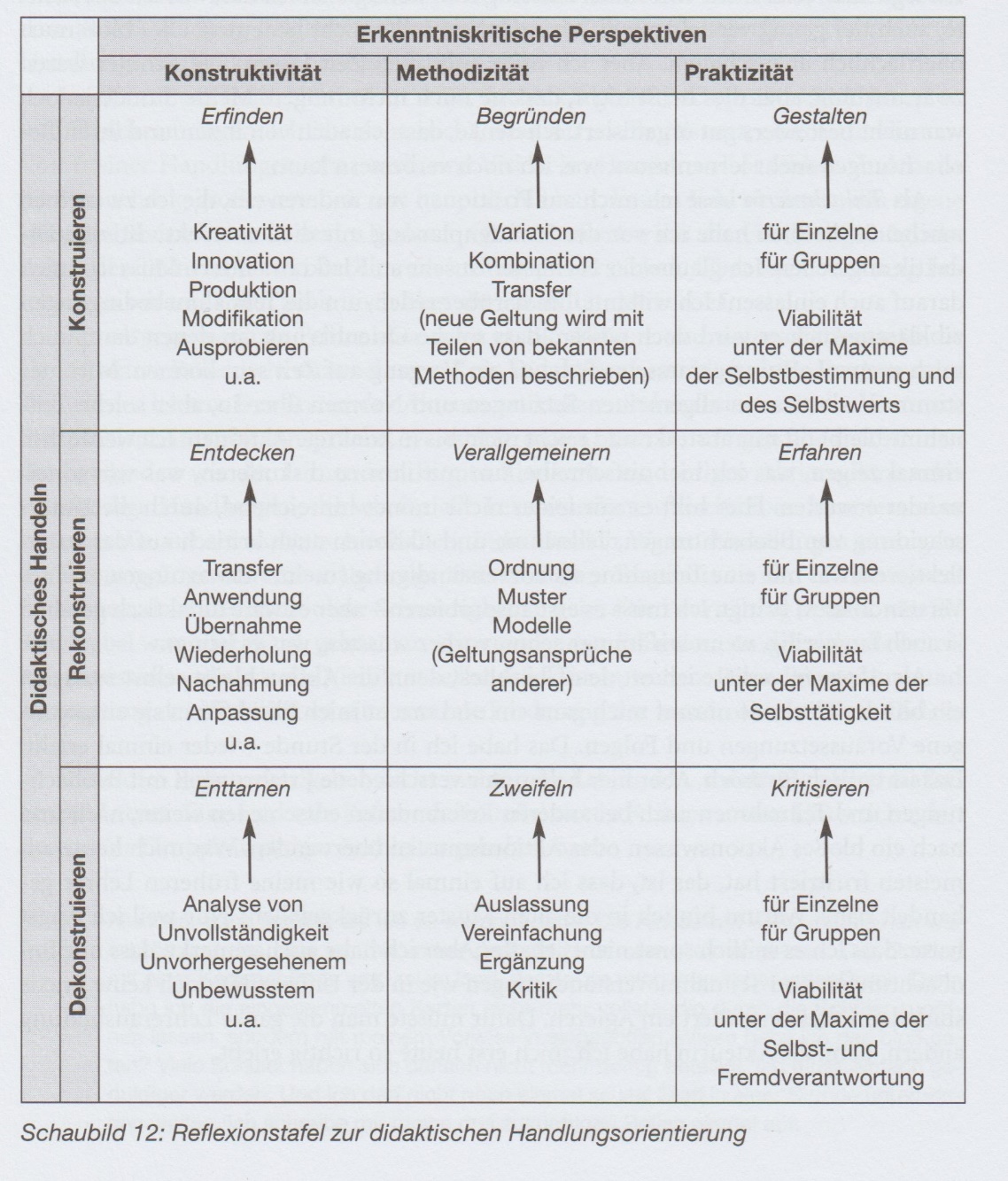 Erfinden: kreative Neuschöpfung, innovative Lösung, Produktion oder Modifikation von etwas Bestehendem mit neuen Anteilen, Ausprobieren.
Hohe Eigeninitiative/Engagement/Risikobereitschaft: wichtig für erfolgreiches und effektives Lernen
Begründen: betrifft die methodische Begründung von didaktischen Konstruktionen
Die konstruktivistische Didaktik kann und will nicht völlig neu sein, sondern bedient sich der Variation, der Kombination und des Transfers alter Inhalte und Wege auf der Suche nach neuen Lösungen. 
Wichtig für die konstruktivistische Didaktik: ihre eigene und neue Sicht auch in alten didaktischen Grundbegriffen zu reflektieren und diesen ein neues Profil zu verleihen
Gestalten: In konstruktiven Handlungen gestalten wir unsere Wirklichkeit
Fragen, die dabei wichtig sind: Passt diese Wirklichkeit zu mir? (Kulturelle Viabilität) 
Bei der Gestaltung von etwas: Bringt es mir etwas? Habe ich etwas gelernt? Will ich es?
(Reich 2008, 182-183)
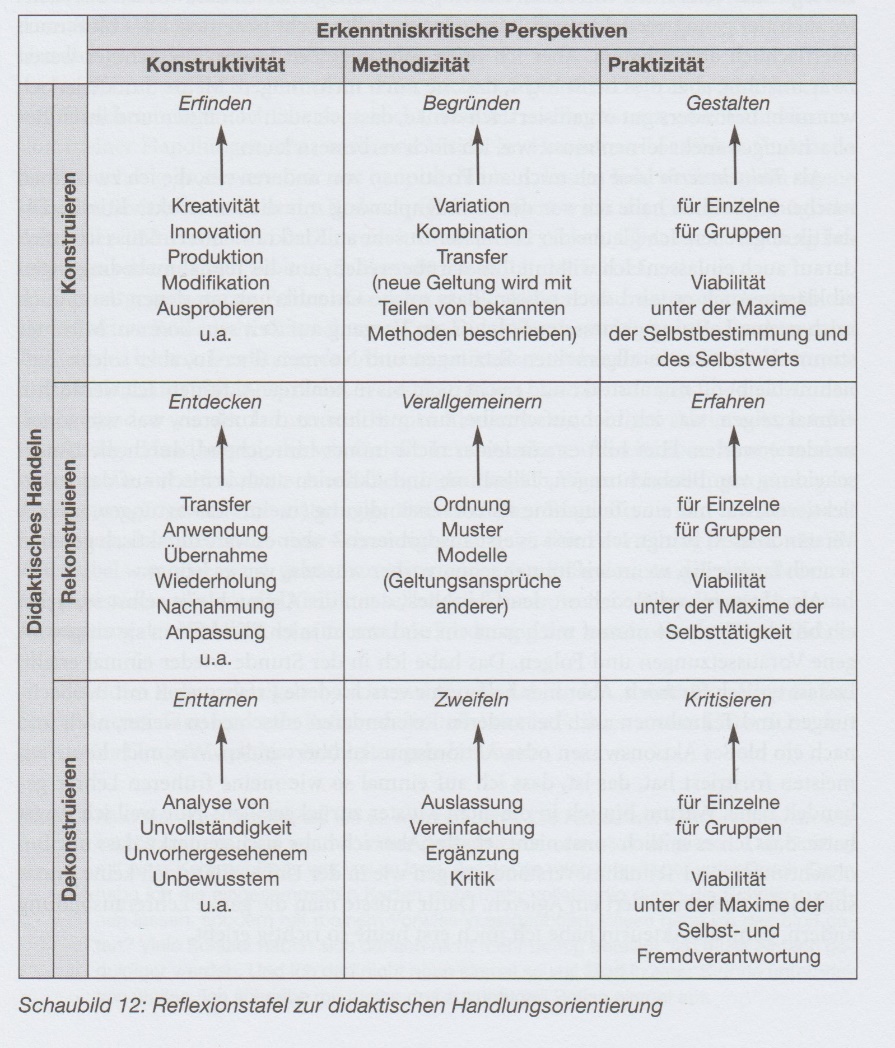 Entdecken: Eigenständiges Konstruieren, wobei ein Transfer von schon Bekanntem, eine Anwendung bereits üblicher Verfahren, eine Übernahme erfolgreicher Lösungen, eine Wiederholung von Zweckmäßigem, eine Nachahmung von Vorbildern, eine Anpassung an Praktiken zu beobachten ist
Verallgemeinern: Didaktisches Handeln unter der Perspektive der Rekonstruktion bedeutet methodisch immer die Verallgemeinerung eigener Geltungsansprüche und damit den Ausschluss von Geltungsansprüchen anderer.
Ordnungen, Muster, Modelle beherrschen diesen Ort der Verallgemeinerungen und Ausschließungen, um Lösungen, die wir rekonstruieren, als wirksam, erfolgreich, nützlich erscheinen zu lassen
Erfahren: Fragestellungen in Bezug auf den Erfahrungsraum
(Reich 2008, 182-183)
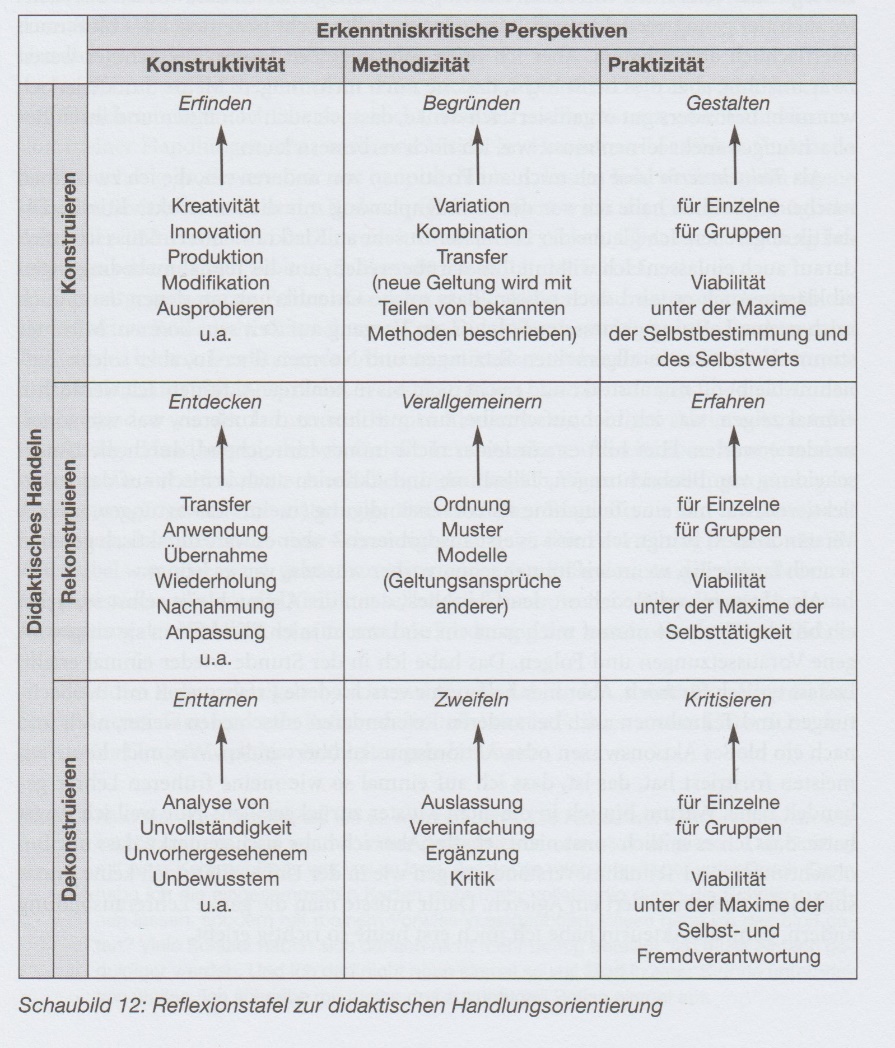 Enttarnen: Alle Konstruktionen unterliegen einer möglichen und zugleich notwendigen Enttarnung, d.h. sie müssen sich kritischen Nachfragen stellen
Erfinder und Entdecker benötigen immer eine Selbstkritik, die den Mangel, der in bisherigen Lösungen steckt, verdeutlicht, die Auslassungen zu thematisieren versucht, die ein konstruktives Handeln bedingen
Zweifeln: Auslassungen, Vereinfachungen, Ergänzungs- und Kritikmöglichkeiten spielen eine große Rolle bei der Dekonstruktion
Kritisieren: Fragestellungen in Bezug auf die praktische Kritik
(Reich 2008, 182-183)
Fünf Stufen des Lernens (John Dewey)
Emotionale Antwort
Definition des Problems
Hypothesenbildung
Testen und Experimentieren
Anwendung
Emotionale Antwort
„Der Einstieg in ein neues Thema macht es erforderlich, dass die Lerner sich betroffen fühlen, um sich mit diesem Thema, Stoff, Wissen usw. auseinander zu setzen“ (Reich 2008, 241)
Dies ist leichter und effektiver, wenn zunächst eine emotionale Reaktion gezeigt wird.
„Eine emotionale Reaktion entsteht immer dann, wenn die Einführung in das Thema so gelingt, dass die Betroffenheit dazu führt, Interesse und Neugier zu wecken“ (ebd.)
Definition des Problems
„Jeder Gegenstand, jeder Stoff, jedes Thema usw. bestehen für die Lerner aus bekannten und neuen Teilen“ (Reich 2008: 242)
Bekannte Teile: vorhandenes Wissen, vorhandene Beobachtungen
                               (Assoziationen)
                               Bekanntes, Vertrautes, Gewohntes
Neue Teile: Neues Wissen
                       Unbekanntes, Unvertrautes, Ungewohntes
„Lehrende müssen unbedingt Raum für diese Verknüpfung geben, wenn sie wollen, dass die Lerner sich hinreichend auf die erste Reaktion und das gestellte Problem einlassen“ (ebd. 190)
Hypothesenbildung
Bildung von Hypothesen                               Konstruktion

Anwendung einer vertrauten Methode
Bildung von Hypothesen darüber, was zu tun wäre
Testen und Experimentieren
Ausprobieren von Hypothesen
Handlungsbezogene Möglichkeiten

„Emotionale Reaktionen, Probleme, Ereignisse, die im Kontext von eigenen Erfahrungen zu Hypothesen führen, müssen dann auch gelöst werden, d.h. es muss ein verwendbares Lernprodukt entstehen, das in Handlungen benutzt und genutzt werden kann“ (ebd. 243)
Anwendung
Kontinuierliche Anwendung: Zeichen, was mit dem Lernergebnis erreicht werden kann
„Anwendungen sind handlungsbezogene theoretische oder praktische Übertragungen der Lösungen oder der als Lösung auffassenden Operationen, Prozeduren, Regeln, Deutungen usw. auf unterschiedliche weitere Aufgaben oder Probleme“ (ebd. 244)
Ergebnis: kognitive komplexe Verankerung von Lerngegenständen
Übungen: notwendig für die Verankerung von bestimmten Lösungen
Die Lernumgebung in der konstruktivistischen Didaktik
Innere Faktoren
(Reich 2008, 236/237)
Hypothesen zum Zweitspracherwerb im Überblick
Hypothesen, die strukturelle Aspekte beleuchten:
Kontrastivhypothese (vom Behaviorismus geprägt)
Identitätshypothese (vom Nativismus und Kognitivismus geprägt)

Hypothesen, die Eingabe-Aspekte beleuchten: 
Inputhypothese

Hypothesen, die psycholinguistische Aspekte beleuchten: 
Monitor-Hypothese

Hypothesen, die interaktionale Aspekte beleuchten:
Interaktionshypothese
Pidginisierungshypothese
Hypothesen, die motivationale Aspekte beleuchten:
Akkulturationshypothese
Outputhypothese

Hypothesen, die Entwicklungsaspekte beleuchten:
Interlanguage-Hypothese
Lernbarkeits-/Lehrbarkeitshypothese
Schwellenhypothese
Interdependenzhypothese
(Roche 2013, 117-122)
Die Wichtigkeit der Spracherwerbstheorien für die didaktische Praxis
Die analysierten Theorien des Spracherwerbs sind für viele Aspekte der Didaktik von großer Bedeutung. Eine wichtige Dimension dieser Theorien ist ihre Wichtigkeit für die Entwicklung von didaktischen Modellen, mit deren Hilfe bessere Ergebnisse beim Unterrichten einer fremden Sprache erzielt werden können. 
Die verschiedenen Theorien und ihre Annahmen sind ausschlaggebend für die Unterrichtspraxis, denn ausgehend von diesen Annahmen können verschiedene Modelle erstellt werden, die von den Lehrern einer fremden Sprache angewendet werden können, so dass den Unterrichtenden das Lernen der Fremdsprache leichter vorkommt und effektiver ist.
(Kontomitrou 2014, 57)
Spracherwerbstheorien und didaktische Praxis
Konsequenzen der Spracherwerbstheorien für die didaktische Praxis:

- Didaktische Modelle
Zielsetzung im Unterricht
Unterrichtsmethoden
Lehrpläne
Auswahl von Aufgaben
Auswahl von Evaluationsmethoden
Spracherwerbstheorien: Folgerungen für Didaktik und Methodik
Behaviorismus
Lernen als Bilden von Assoziationen
Lernen durch Imitation und Verstärkung
Passive Rolle des Lernenden (als „Black-Box“ angesehen)
positive/negative Verstärkung
Übung bzw. Wiederholung des Lernstoffs

Folgerungen für die didaktische Praxis
Entwicklung von didaktischen Modellen/Lehrplänen, bei denen Aufgaben wiederholt werden, bis sie richtig gelöst werden und Belohnung durch den Lehrenden berücksichtigt wird. Der Lehrer übernimmt dabei die Rolle des Input-Gebers/des Vermittlers von Wissen
Programmierter Unterricht (Skinner 1958):
Einige Regeln des Programmierten Unterrichts
Auf jede Antwort muss unmittelbar eine Rückmeldung folgen
Die Lernziele müssen klar und objektiv formuliert werden, damit gezielt Rückmeldungen und Belohnungen gegeben werden können (z.B. in Form von Fragen und Antworten)
Die Aufgaben sollen so gestellt werden, dass sie mit hoher Wahrscheinlichkeit richtig gelöst werden können
Mittels einer Reihe von Zusatzbelohnungen wird eine besonders ausdauernde und gute Bearbeitung der Aufgaben durch den Lernenden abgesichert 

(Vgl. Staatsinstitut für Schulqualität und Bildungsforschung (Hg.) (2007), 3-4)
Spracherwerbstheorien: Folgerungen für Didaktik und Methodik
Kognitivismus
Lernen als Informationsverarbeitung
Aktive und selbständige Verarbeitung von Reizen
Lernen als Internalisierung, als Aufbau von mentalen Modellen
Lernprozesse der Assimilation und der Akkommodation als Austauschprozesse mit der Umwelt

Folgerungen für die didaktische Praxis
Entwicklung von didaktischen Modellen/Lehrplänen, 
bei denen die Verknüpfung mit dem Vorwissen eine wichtige Rolle spielt 
bei denen der Lerner seinen Lernprozess aktiv und individuell gestaltet 
bei denen der Lehrer die Rolle des Tutors übernimmt
bei denen der Lernende als Individuum gesehen wird, das äußere Reize aktiv und selbständig verarbeitet
bei denen der Lernerfolg statt das richtige Lösen von Aufgaben im Vordergrund steht
(Vgl. ebd. 5/6)
Spracherwerbstheorien: Folgerungen für Didaktik und Methodik
Konstruktivismus
Lernen als individueller Konstruktionsprozess
Lehrer als Moderator

Folgerungen für die didaktische Praxis
Entwicklung von didaktischen Modellen/Lehrplänen, 
bei denen wichtige Aspekte der konstruktivistischen Didaktik berücksichtigt werden (kreatives Lernen, emotionales Lernen, soziales Lernen, situiertes Lernen, individuelles Lernen, konstruktives Lernen, rekonstruktives Lernen, dekonstruktives Lernen)
bei denen der Lehrende die Rolle des Moderators übernimmt
bei denen das autonome und lebenslange Lernen berücksichtigt wird
bei denen Aspekte wie Selbsteinschätzung und Reflexion von Lernfortschritten eine wichtige Rolle spielen
(Vgl. ebd.7/8)
Konstruktivismus und Unterrichtspraxis
Europäisches Sprachenportfolio
“Portfolios are a means of bringing learning and assessment into positive interaction with each other: assessment of learning can also be assessment for learning” 
(Little 2009: 4).

Mit Hilfe des europäischen Sprachenportfolios konstruieren die Lernenden ihr eigenes Lernprofil, indem sie feststellen, ob sie ihre Lernziele erreicht haben und wie sie mögliche Lernschwierigkeiten überwunden haben und indem sie weitere Lernziele setzen und ihren Lernvorgang planen. Auch übernehmen die Lehrenden mit dem europäischen Sprachenportfolio die Rolle des Moderators und stellen zusammen mit den Lernenden fest, welche die Bedürfnisse und Motivationen der Lernenden sind, welche ihre Lernschwierigkeiten sind, so dass sie den Unterrichtsstoff entsprechend anpassen können und mit welchen Medien und Wegen die Lernenden am besten lernen, so dass die Lehrenden den Unterricht entsprechend gestalten. 
früher Umgang mit dem Portfolio : Vorbereitung der Schüler und Schülerinnen auf eine wachsende Autonomie und auf selbstverantwortetes Lernen
Selbstbeurteilungsinstrumente 
eigene Kenntnisse und Fertigkeiten selbst einschätzen
verschiedene Zeugnisse der Fremdbeurteilung sammeln und dokumentieren.
Konstruktivismus und Unterrichtspraxis
Förderung der Lernerautonomie

Holec 1981
selbständiger Lerner                                 kann sein Lernen eigenverantwortlich gestalten
                                                                  kann Entscheidungen im Hinblick auf sein Lernen übernehmen
(Wolff 2007: 321)
Lernerautonomie im konstruktivistisch orientierten Fremdsprachenunterricht
Entwicklung bzw. Förderung der Lernerautonomie: wichtiges Lernziel im konstruktivistisch orientierten Fremdsprachenunterricht
Lehrerrolle: Moderator
Rollen der Lehrenden und Lernenden: Beobachter, Teilnehmer, Akteure
Kooperation zwischen Lehrer und Schüler
Konstruktives, rekonstruktives, dekonstruktives Lernen
Kreatives, soziales, situiertes, emotionales, individuelles Lernen
Förderung des lebenslangen Lernens
(s. Reich 2008, Reich 2004, Möller 2001, Neubert/Reich/Voß 2001 )
Autonome Lernende entscheiden sich selbst:

dass sie lernen wollen
wie sie beim Lernen vorgehen
welche Materialien und welche Hilfsmittel sie zum Lernen verwenden
welche Lernstrategien sie einsetzen
ob sie allein oder mit anderen lernen
ob sie ihre Lernzeit einteilen
wie sie kontrollieren, ob sie erfolgreich gelernt haben
(Bimmel/Rampillon 2000: 33)
Lernerautonomie im Gemeinsamen Europäischen Referenzrahmen für Sprachen (2001)
In Bezug auf die Lernerautonomie dient der Gemeinsame Europäische Referenzrahmen für Sprachen „der Planung von selbst bestimmtem Lernen“ (Europarat 2001, 18). Diese Planung beinhaltet folgende Aspekte:
Entwicklung des Bewusstseins der Lernenden für den erreichten Kenntnisstand
Selbst-Festlegung von erreichbaren und sinnvollen Lernzielen durch die Lernenden
Auswahl von Lernmaterialien
Anwendung von Instrumenten der Selbstbeurteilung
(vgl. ebd.)
Literautur
Bimmel, Peter / Rampillon, Ute (2000): Lernerautonomie und Lernstrategien. Fernstudieneinheit 23. München: Langenscheidt
Europarat, Rat für kulturelle Zusammenarbeit (2001): Gemeinsamer europäischer Referenzrahmen für Sprachen: lernen, lehren, beurteilen. Berlin, München, Wien, Zürich, New York: Langenscheidt 
Holec, Henri (1981): Autonomy in Foreign Language Learning. Oxford: Pergamon. In: Wolff, Dieter (2007): Lernerautonomie und selbst gesteuertes fremdsprachliches Lernen: Überblick. In: Bausch, Karl-Richard / Christ, Herbert / Krumm, Hans-Jürgen (Hg.): Handbuch Fremdsprachenunterricht, 5. Aufl. Tübingen/Basel: Francke
Kontomitrou, Athanasia (2014): Freies Sprechen als Lehr- und Testziel. Didaktisierung, Testentwicklung und Testbeurteilung. Διδακτορική Διατριβή. Τμήμα Γερμανικής Γλώσσας και Φιλολογίας ΕΚΠΑ
Little, David (2009): The European Language Portfolio: where pedagogy and assessment meet. 8th International Seminar on the European Language Portfolio, Graz, 29 September–1 October 2009. Strasbourg: Council of Europe. 
Möller, Kornelia (2001): Konstruktivistische Sichtweisen für das Lernen in der Grundschule? In: Czerwenka, Kurt / Nölle, Karin / Roßbach, Hans-Günther (Hrsg.): Forschungen zu Lehr- und Lernkompetenzen für die Grundschule. Opladen: Leske + Budrich 2001 (=Jahrbuch Grundschulforschung. Bd. 4), 16-31. 
In: http://www.uni-muenster.de/imperia/md/content/didaktik_des_sachunterrichts/dokumente/literaturmoeller/konstruktivistischesichtweisen.pdf
Neubert, Stefan / Reich, Kersten / Voß, Reinhard (2001): Lernen als konstruktiver Prozess. In: Hug, Theo (Hg.): Die Wissenschaft und ihr Wissen, Bd. 1. Baltmannsweiler. Schneider Verlag Hohengehren. 
In: http://www.uni-koblenz.de/~didaktik/voss/prozess.pdf 
Reich, Kersten (2008): Konstruktivistische Didaktik. Das Lehr- und Studienbuch mit Online- Methodenpool. 5. Auflage. Weinheim und Basel: Beltz
Reich, Kersten (2004): Konstruktivistische Didaktik im Blick auf Aufgaben der Fachdidaktik Pädagogik. In: Beyer, Klaus (Hg.): Planungshilfen für den Fachunterricht. Die Praxisbedeutung der wichtigsten allgemein-didaktischen Konzeptionen. Baltmannsweiler. Schneider Verlag Hohengehren. 
In: http://www.uni-koeln.de/hf/konstrukt/reich_works/aufsatze/reich_42.pdf 
Staatsinstitut für Schulqualität und Bildungsforschung (Hg.) (2007): Theorien des Lernens. Folgerungen für das Lehren 
In: https://www.isb.bayern.de/download/1542/flyer-lerntheorie-druckfassung.pdf
Wolff, Dieter (2007): Lernerautonomie und selbst gesteuertes fremdsprachliches Lernen: Überblick. In: Bausch, Karl-Richard / Christ, Herbert / Krumm, Hans-Jürgen (Hg.): Handbuch Fremdsprachenunterricht, 5. Aufl. Tübingen/Basel: Francke, S. 321-326